Vysoká škola technická a ekonomická v Českých Budějovicích
Návrh optimalizace logistiky výrobku s ohledem na životní prostředí
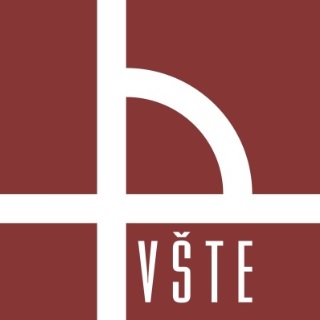 Autor: Bc. Vojtěch Búda
Vedoucí: Ing. Jiří Čejka, PhD.
Oponent: Ing. Josef Hajný, DiS.
České Budějovice, červen 2021
UČO: 17309
Motivace a důvody k řešení daného problému
Předchozí studium s přírodovědným zaměřením

Praxe v oboru výrobní logistika

Aktuální téma vzhledem k celosvětovému trendu snižování emisí

Snaha upozornit na nemedializovanou produkci CO2 související s automobilovým průmyslem
Cíl práce
Zmapovat cestu komponentů potřebných pro výrobu nádržového modulu

Vypočítat produkci CO2 vyprodukovaného na výrobu 1 ks nádržového modulu

Návrh řešení pro snížení emisí během výroby nádržového modulu
Výzkumné otázky
Jaký je současný stav logistiky materiálů používaných k montáži modulu?

Jaká bude optimalizace logistické cesty materiálu s ohledem na životní prostředí?
Použité metody
Analýza současného stavu

SWOT analýza navrhovaného řešení

Vícekriteriální analýza
Dosažené výsledky
Produkce CO2  na 1 ks nádržového čerpadlového modulu je za současného stavu 124,4 g
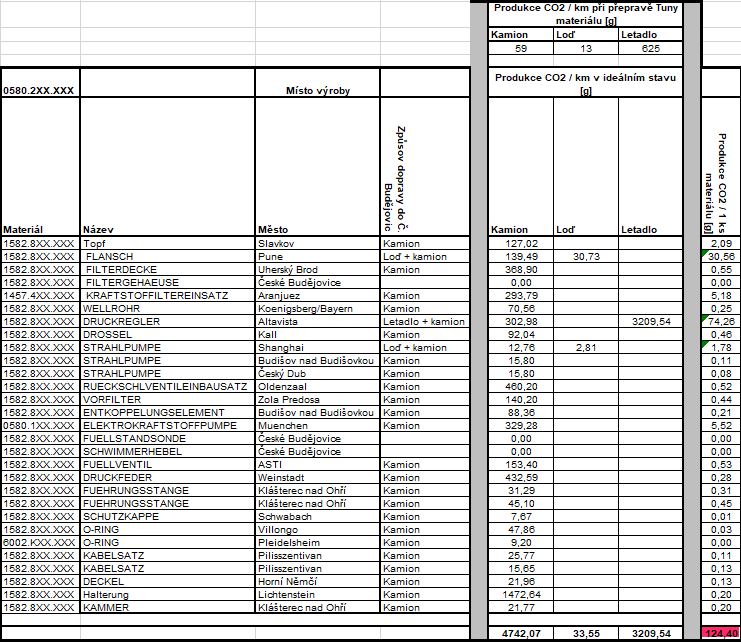 Zdroj:Vlastní zpracování
Dosažené výsledky
Současná produkce byla porovnána s VW Tiguan, který produkuje 130 g CO2 / km
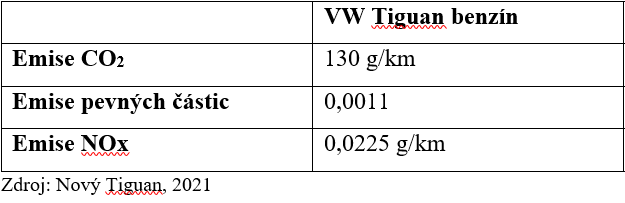 Dosažené výsledky
Letecká doprava z USA vyprodukuje 74,26 g CO2/ks materiálu, jejím nahrazením lodní dopravou dojde ke snížení produkce CO2 na 2,63 g/ks materiálu








          Zdroj: Vlastní zpracování
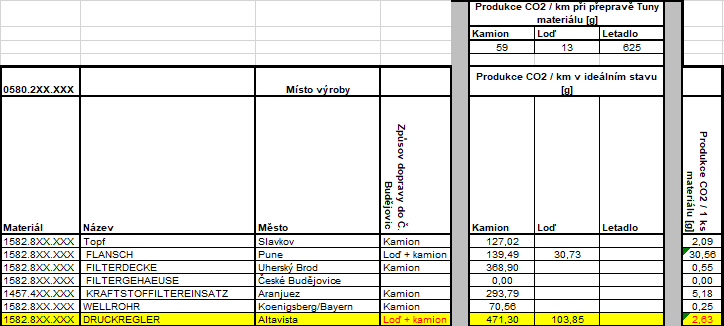 Dosažené výsledky
V případě nahrazení letecké dopravy z USA dopravou námořní dojde ke snížení vyprodukovaného CO2 ze 124,4 g na 52,77 g na 1 nádržový modul





               Zdroj: Vlastní zpracování
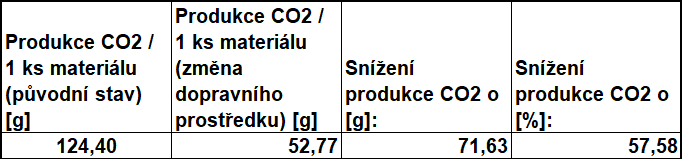 Závěrečné shrnutí
Při nahrazení letecké dopravy dopravou lodní dojde ke snížení CO2 o 71,63 g/1 ks materiálu
Celkové množství vypuštěného CO2 by se snížilo ze 124,4 g/modul na 52,77 g/modul, tedy o 57,58%.
Pro vícekriteriální analýzu byla zvolena kritéria – doba přepravy materiálu, množství vyprodukovaných emisí na 1ks materiálu a množství potřebných zásob materiálu v podniku ve dnech. 
Metodou váženého součtu bylo vypočteno, že je pro podnik varianta lodní i letecké přepravy stejně výhodná.
Otázky vedoucího a oponenta
Uvažuje autor diplomové práce nad variantou, že u přepravy komodit v relaci ČR - Čína by přeprava železniční dopravou měla vyšší podíl oproti přepravě lodní či letecké dopravě?
Využívá společnost Bosch při přepravě svých komodit kombinovanou dopravu?
Je opravdu efektivní v globálním měřítku na vývoji počtu uživatelů automobilů a zásob nerostného bohatství produkovat a masivně podporovat automobily pouze s elektrickým pohonem nebo je výhodnější produkovat automobily na vodíkový pohon?
Děkuji za pozornost!